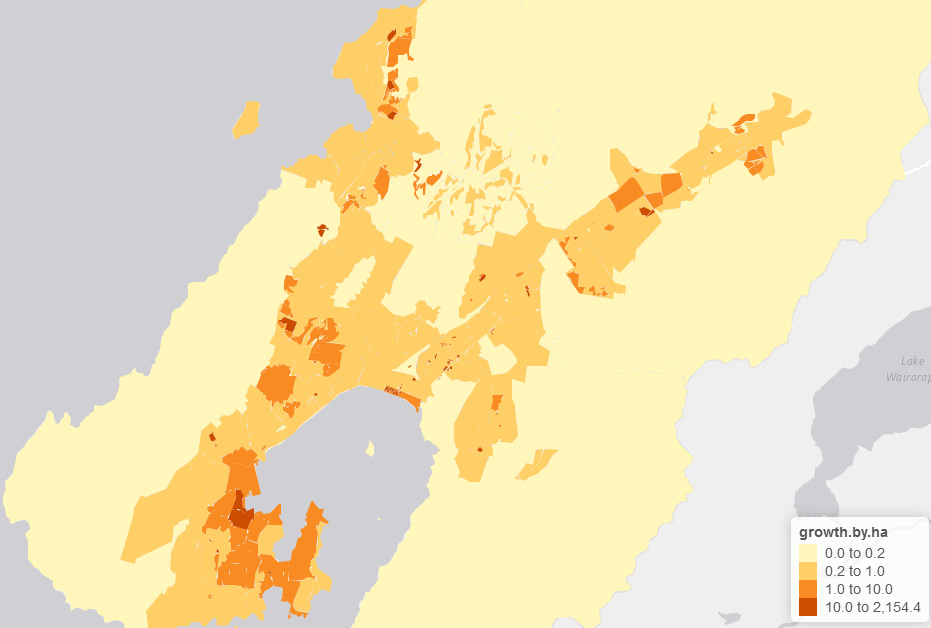 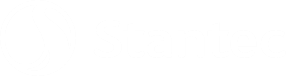 Wellington Water
NPSUDC 
Water Supply
We assessed if the current infrastructure has enough capacity for the forecasted population growth and we developed some useful tools along the way.
[Speaker Notes: Storage and network, present to 2047. Storage based on guidelines. Network based on modelling, minimum pressure only.]
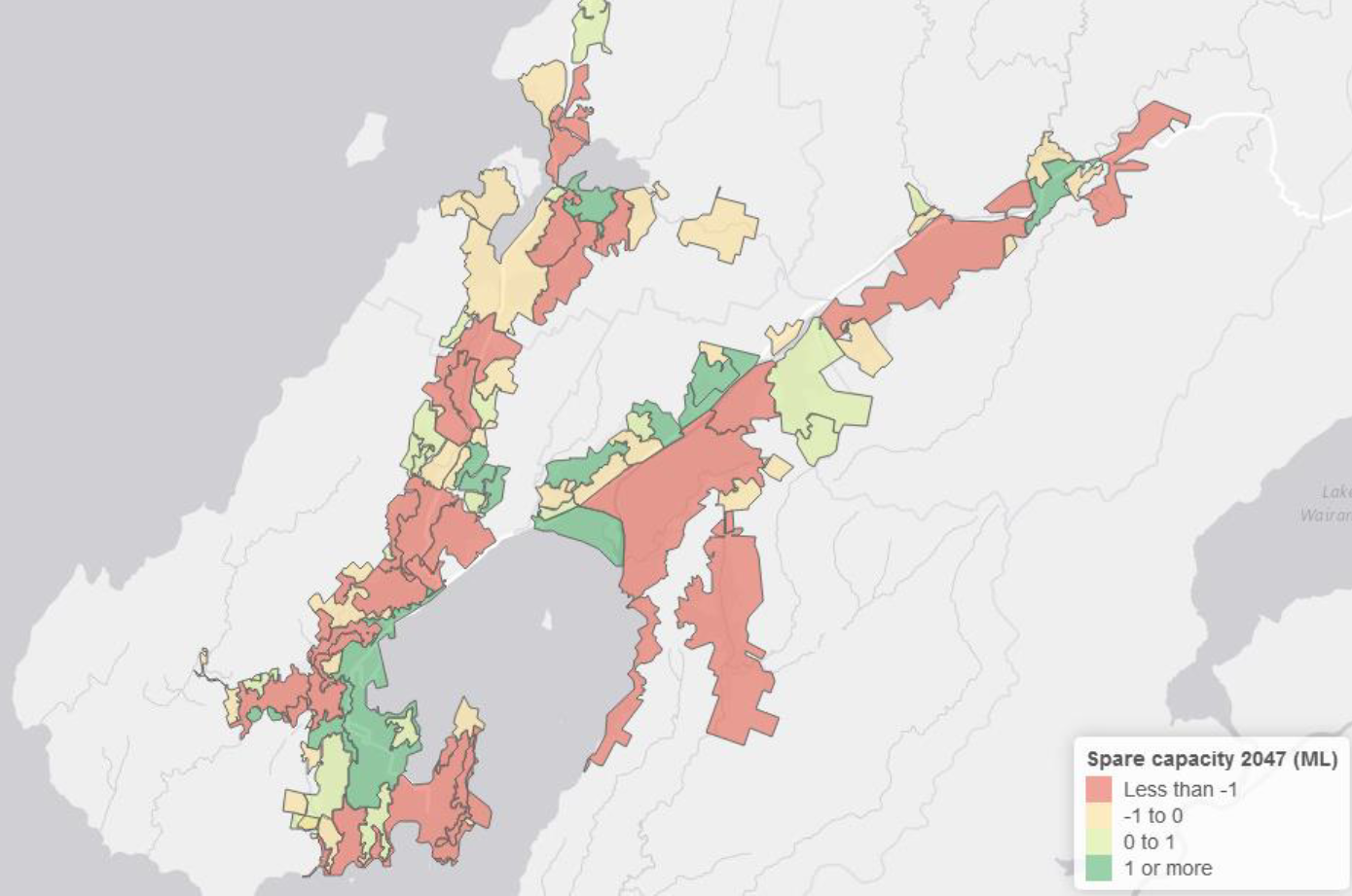 Spare Storage (2047)
Interim results for illustration only
Storage shortfall (2047)
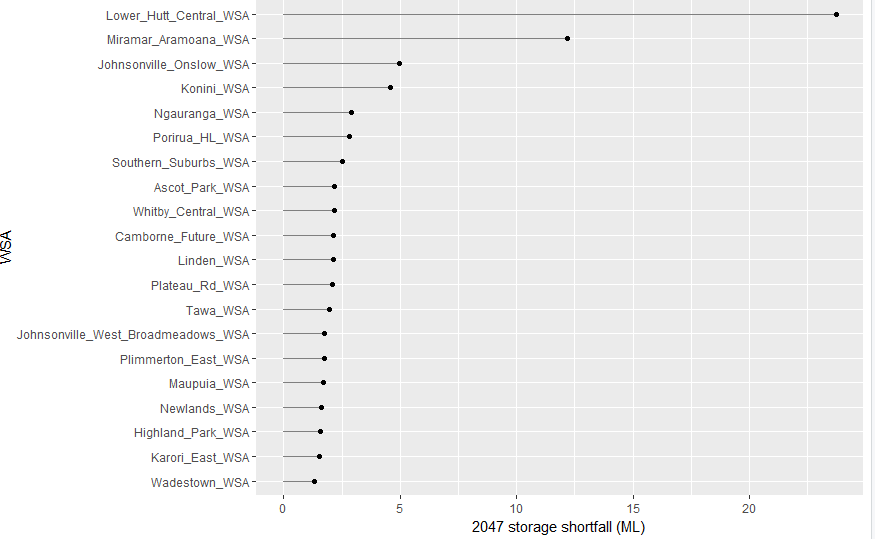 Interim results for illustration only
SCADA flow
Function sets
Current PDD/dwelling
Previous demand analyses
Existing and planned storage
Current ADD/dwelling
Current leakage
Storage assessment
Night flow
Meters shapefile
Current commercial demand
Present and future storage requirements
Billing data
SGA
Future dwellings
Current dwellings
Development sites
Future population
Dwelling and population forecast
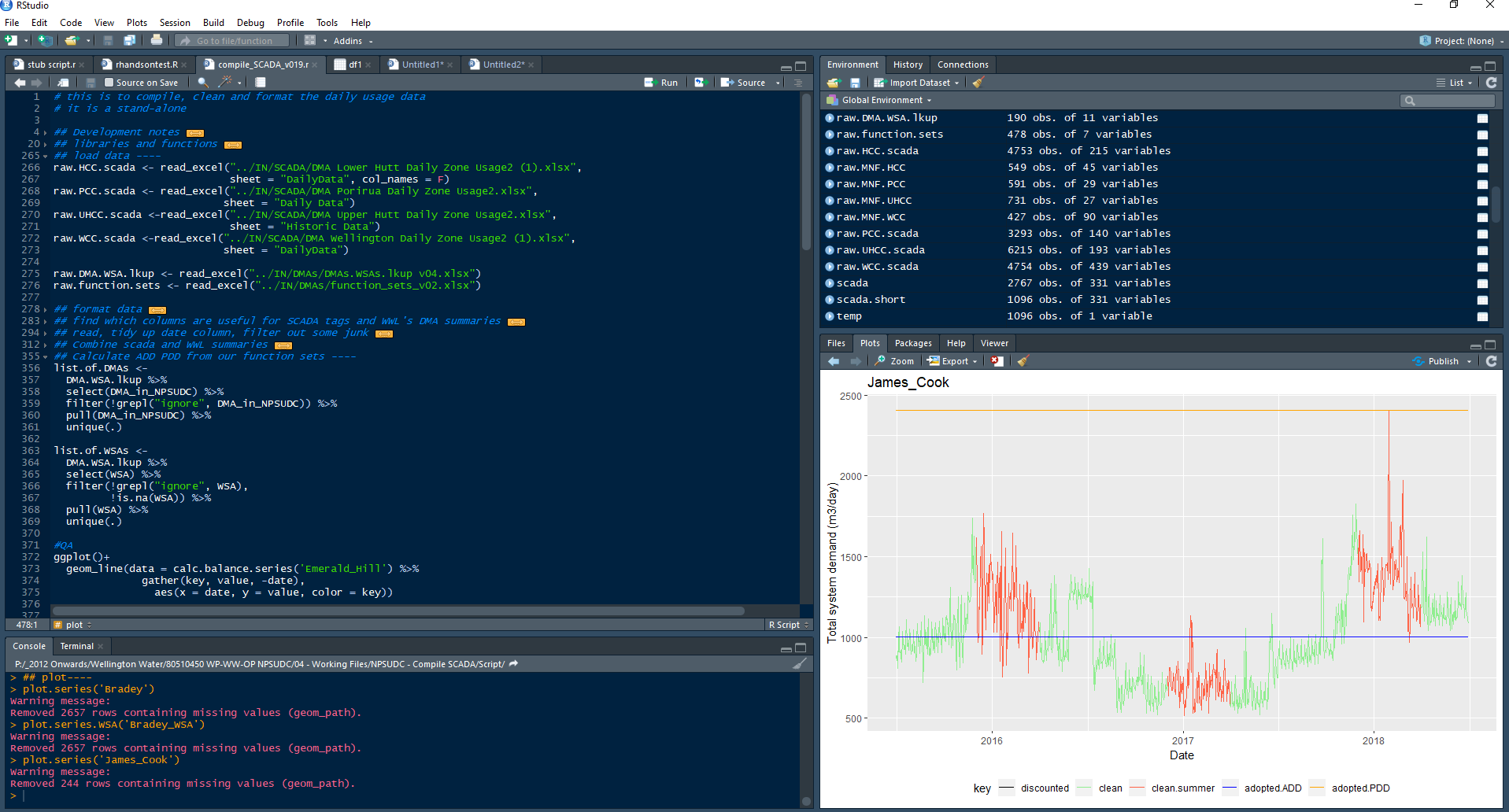 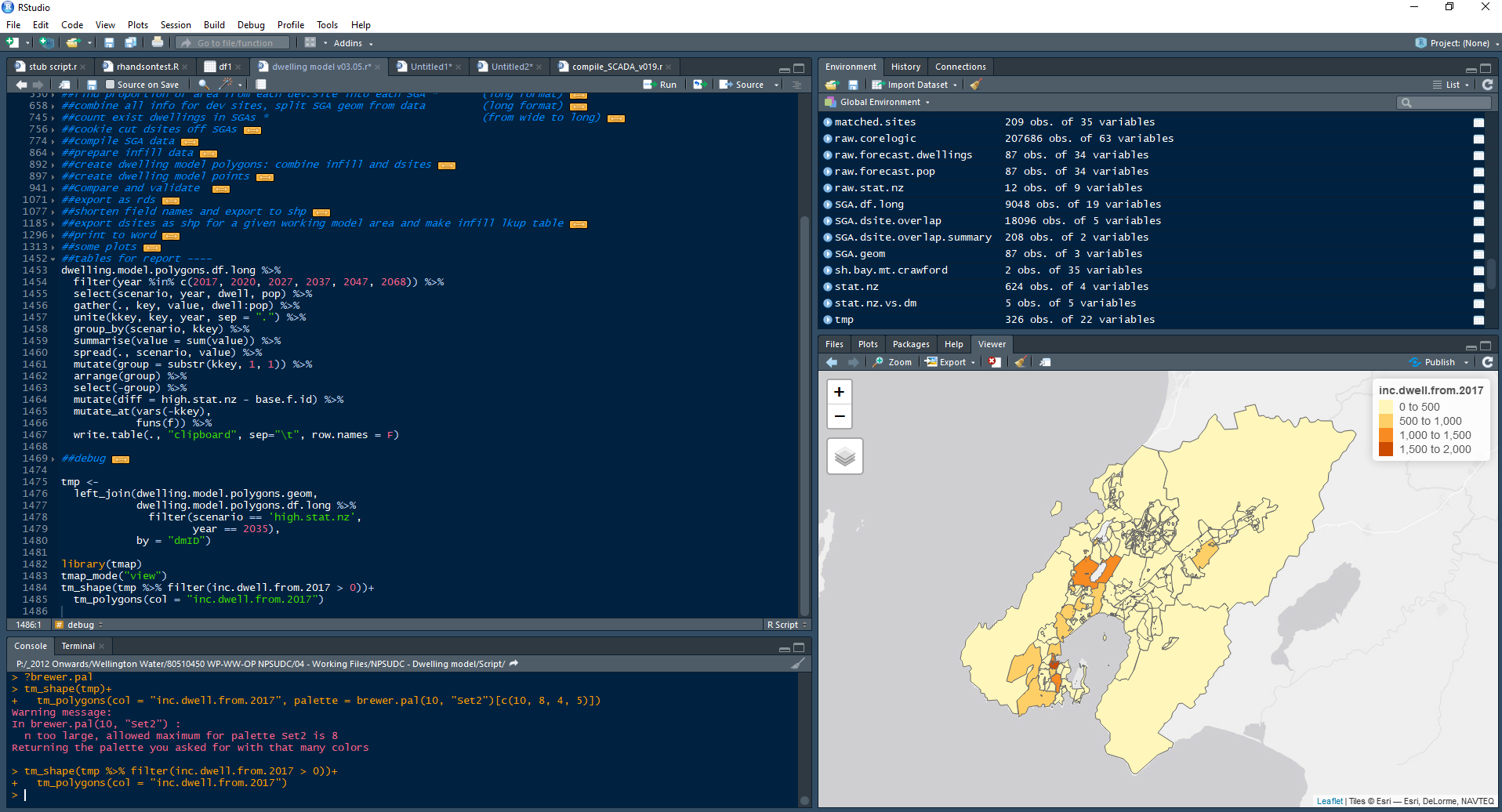 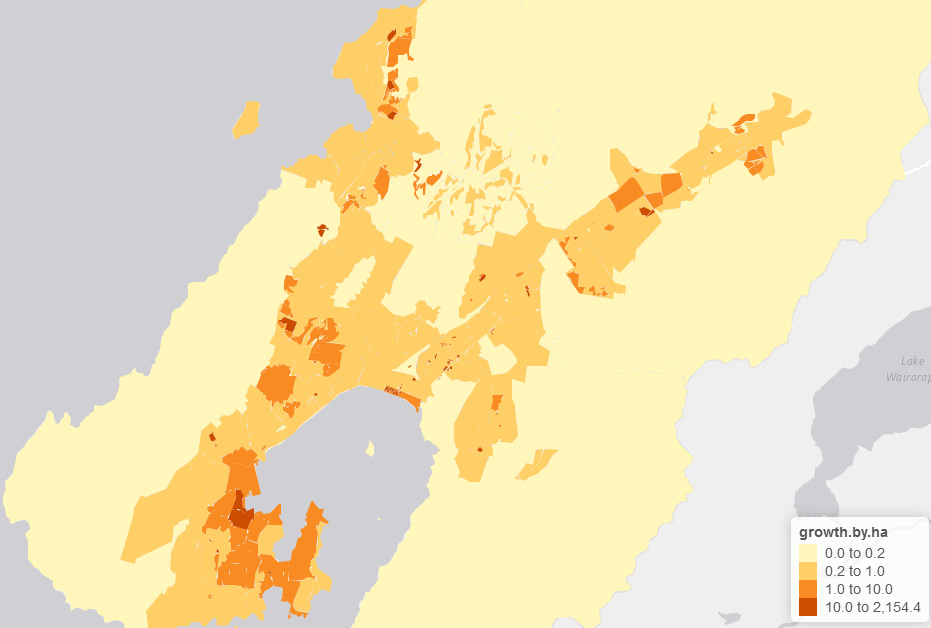 Dwelling Model
Dwelling Model
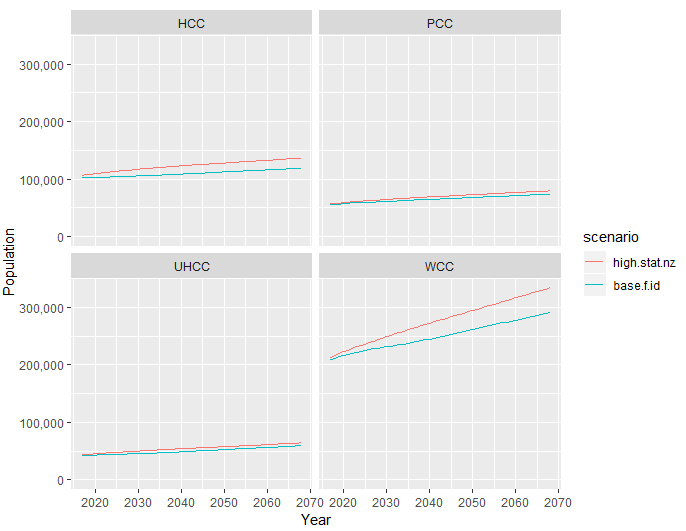 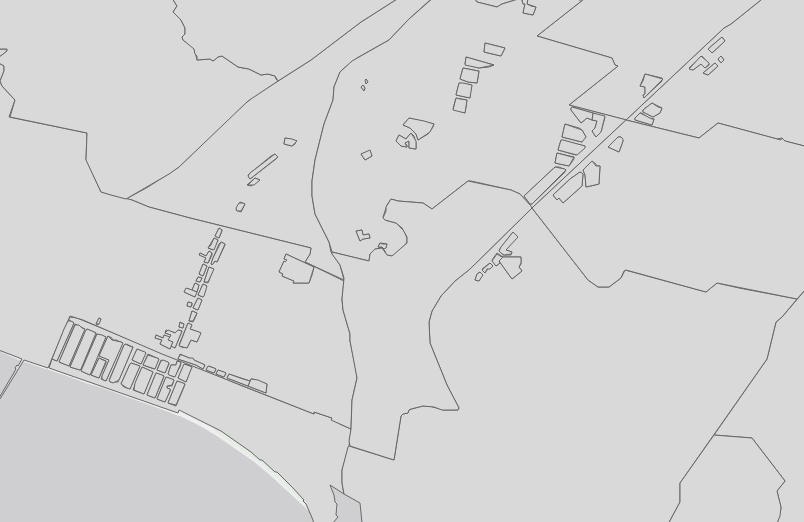 Dwelling Model
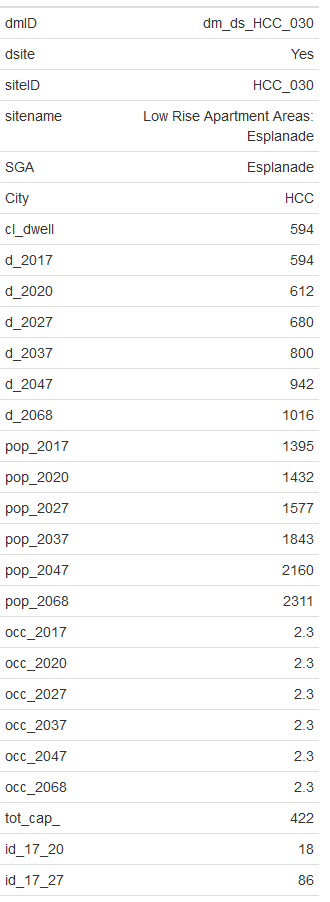 Dwelling Model
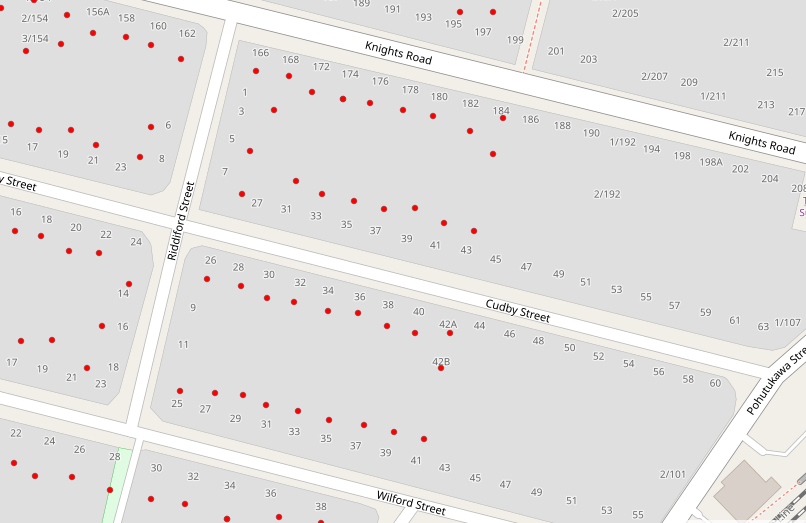 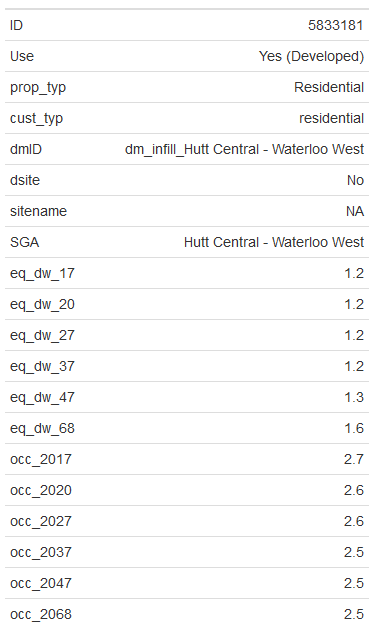 Metered Customers
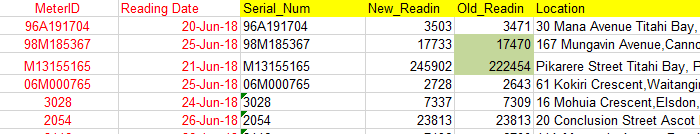 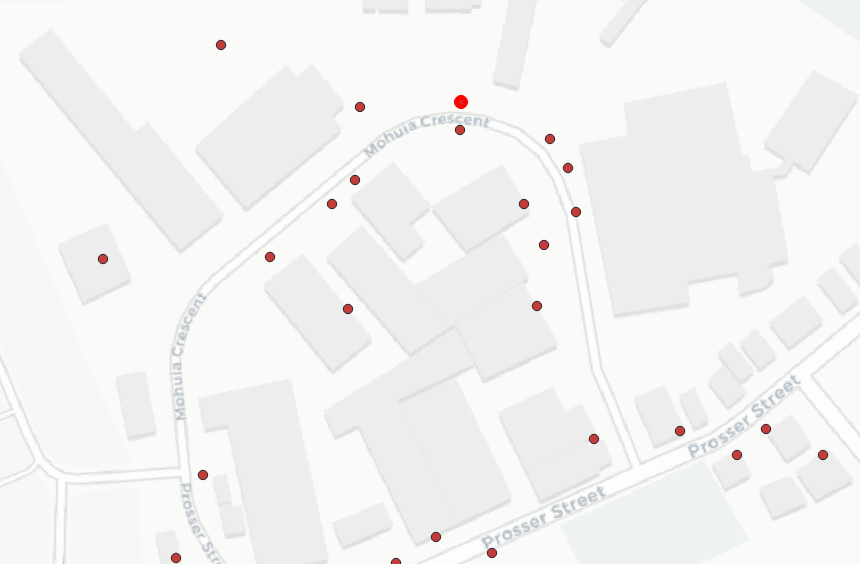 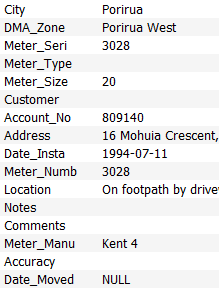 Metered Customers UHCC
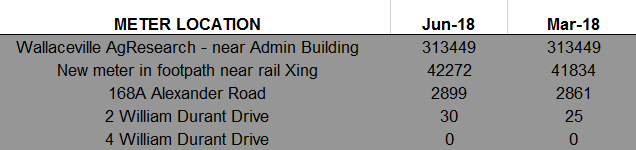 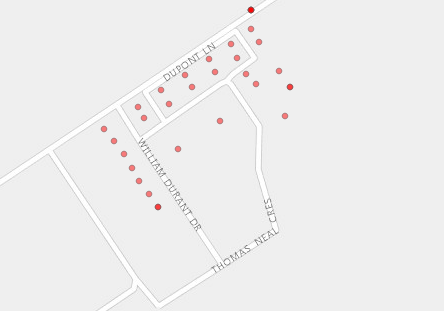 Geocode
Demand Analysis
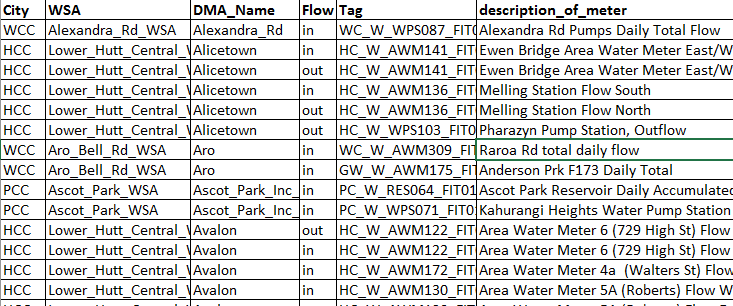 Demand Analysis
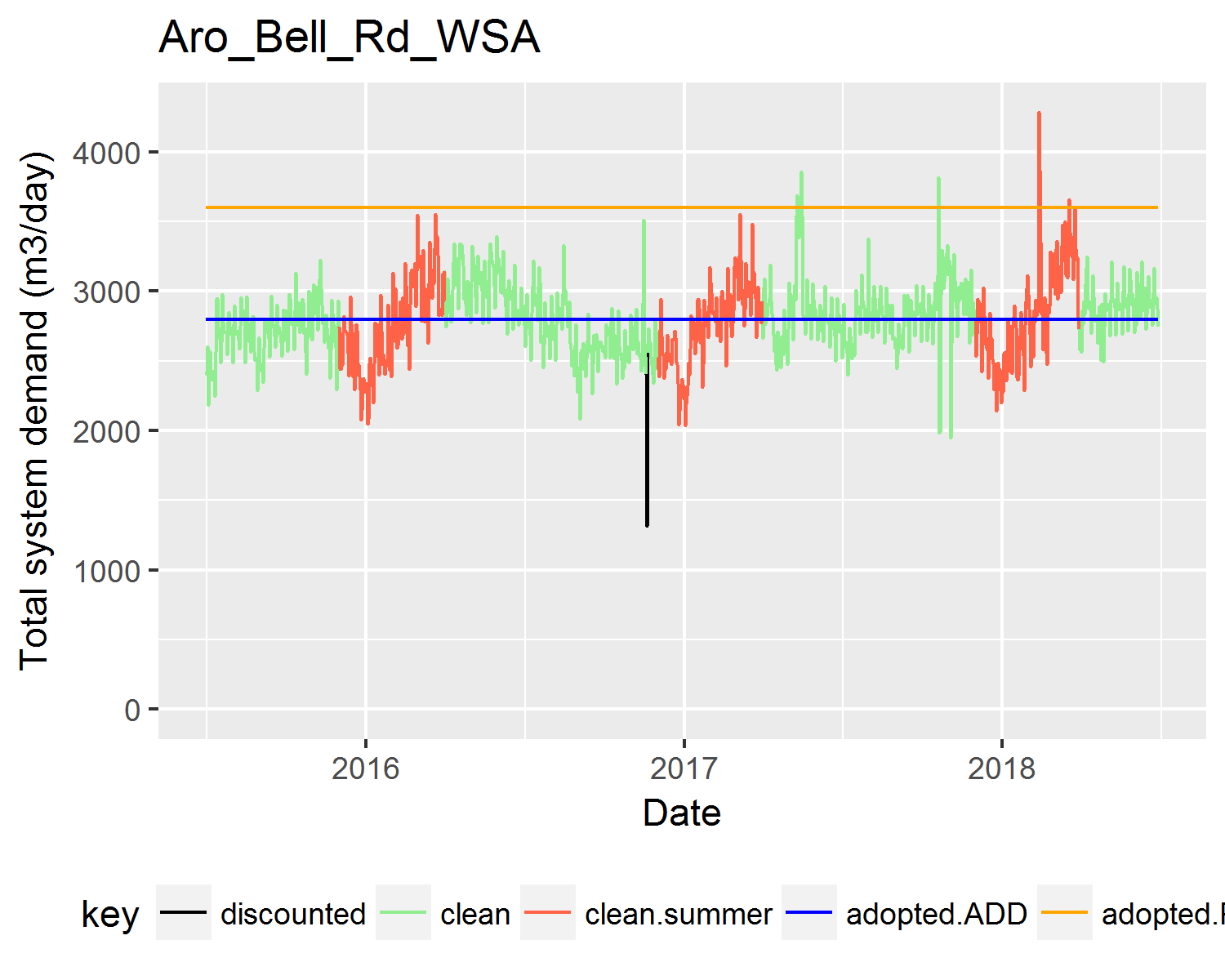 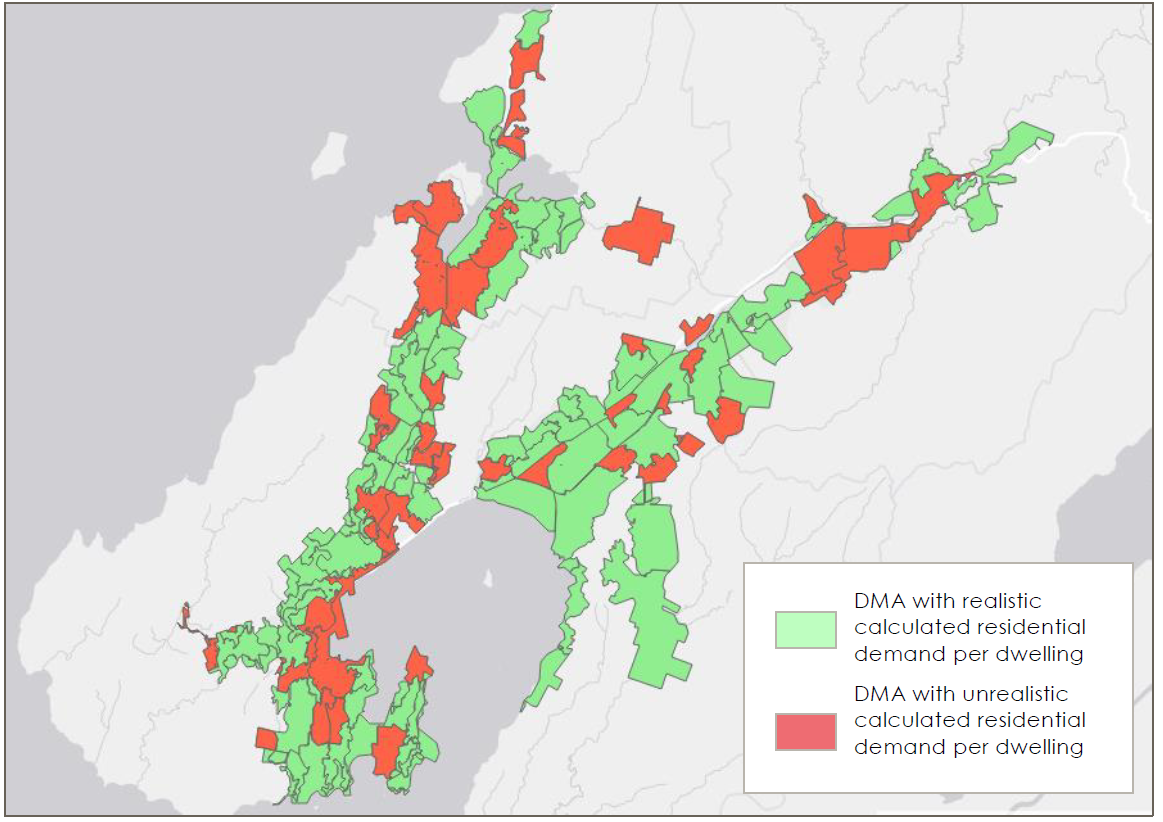 Demand Analysis
WSA Assessment
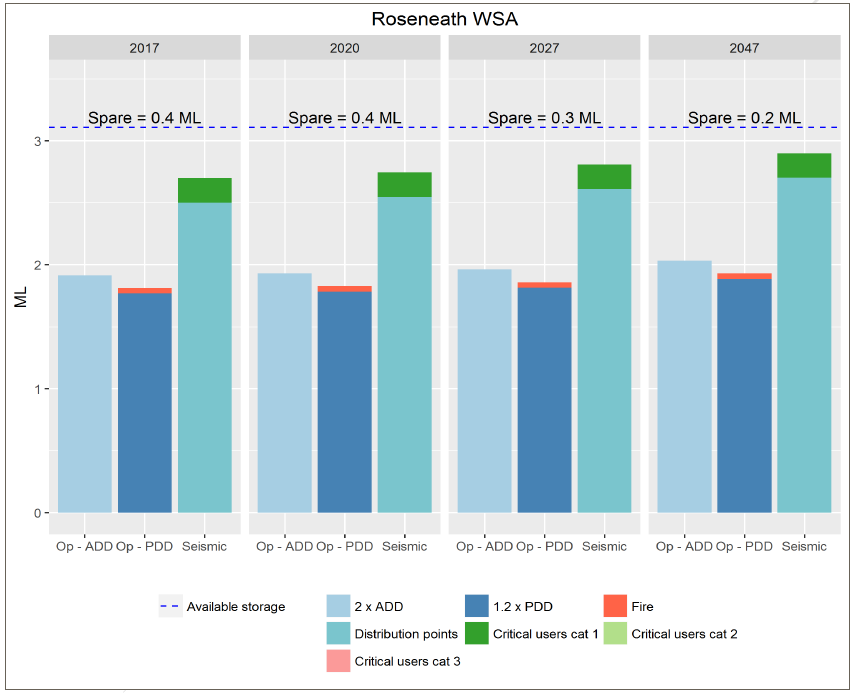 SCADA flow
Function sets
Current PDD/dwelling
Previous demand analyses
Existing and planned storage
Current ADD/dwelling
Current leakage
Storage assessment
Night flow
Hydraulic model
Meters shapefile
Current commercial demand
Present and future storage requirements
Billing data
SGA
Future dwellings
GIS
Current dwellings
Development sites
Future population
Dwelling and population forecast
SCADA flow
Function sets
Current PDD/dwelling
Regional demand analysis
Previous demand analyses
Current ADD/dwelling
Current leakage
DMA / telemetry validation
Night flow
Meters shapefile
Current commercial demand
Network and reservoir planning
Billing data
SGA
Future dwellings
Current dwellings
Development sites
Future population
Dwelling and population forecast
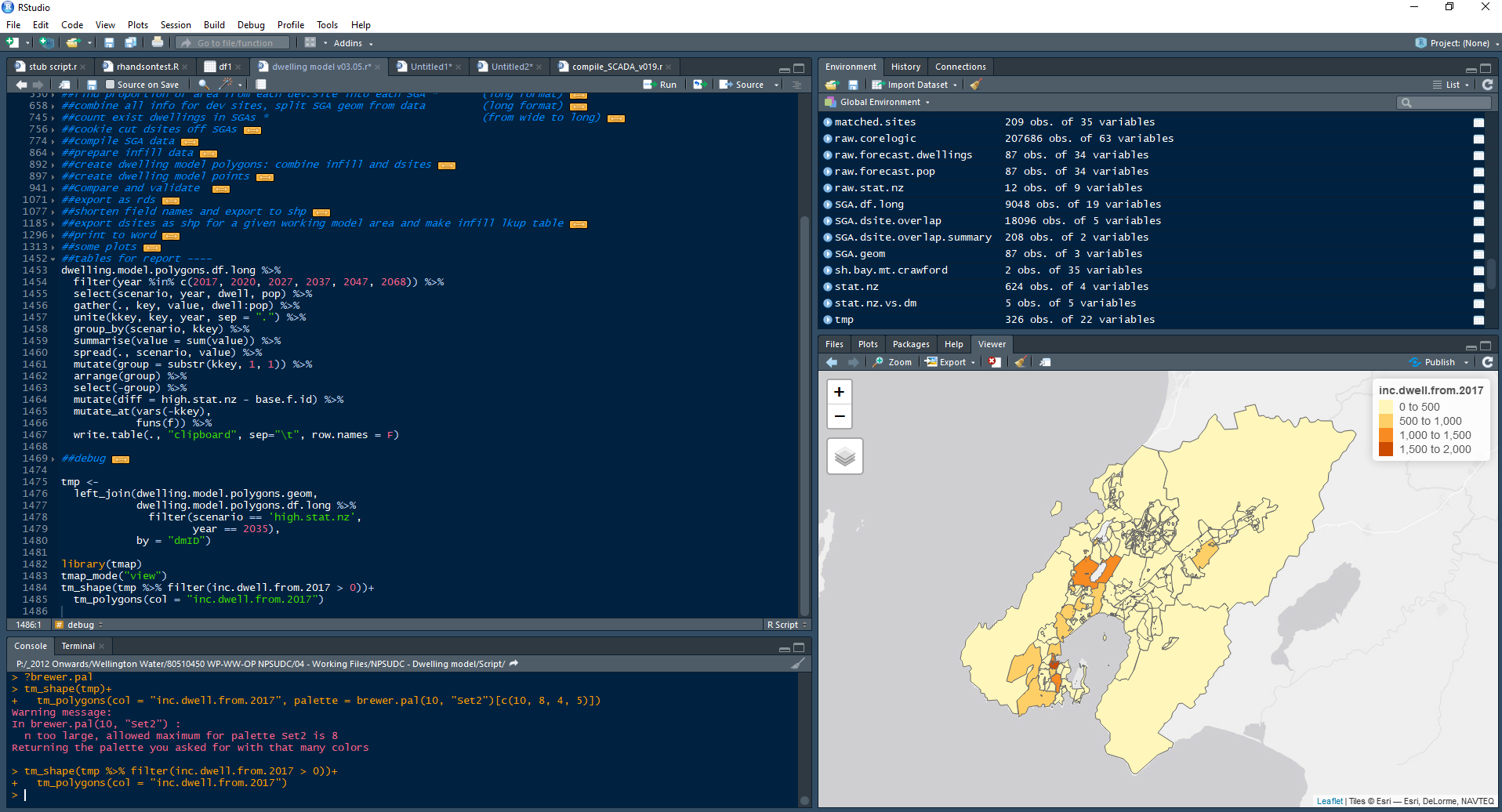 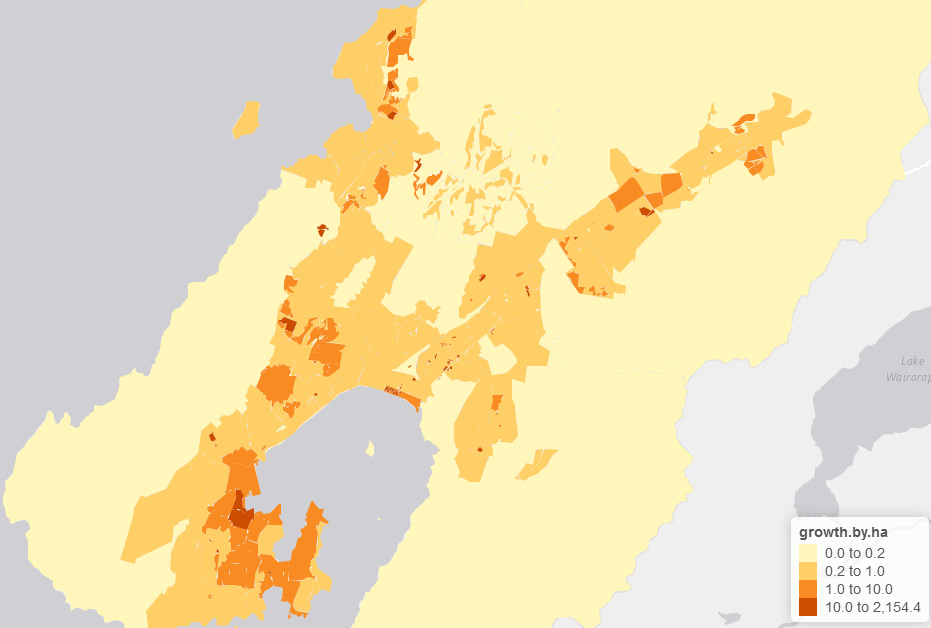 Thank you